Causes of WW1
R
A
1)
2)
N
I
N
SPARK for WAR - What was the event that got the world’s attention
Propaganda  - describe how and why it was used.
Enlisting for War - Tests & Requirements
Inventions of WW1 - There were 6
First Attack to Start the War - Where, Who, Why, What came next?
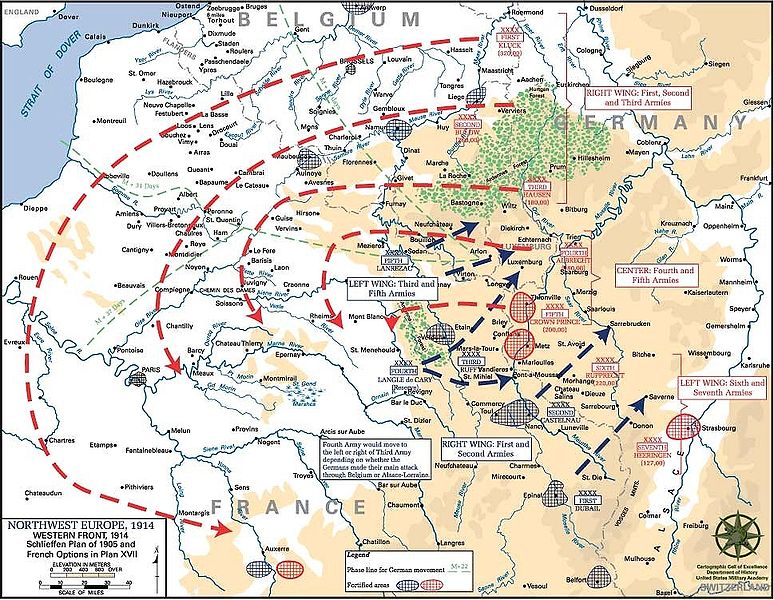 Sam Hughes - Who is he, why is he important?
Trench Warfare - Describe all the parts of the trench
Trench Warfare - Describe what life was like in the trench.  What are some of the jobs
Battle of Ypres
John McCrae
Battle of the Somme
Vimy Ridge
Arthur Currie
Battle of Passchendaele
War in the Air - describe what it was like to be a pilot, why so dangerous?
Billy Bishop
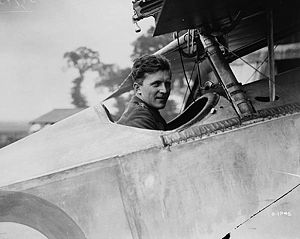 War at Sea - What are the key names of the types of ships (& travelling together)
Halifax Explosion - What happened? Why is it important?
CHANGES in 1917 - Who is out/who is in?
CONSCRIPTION - What is it?  Why is it needed?  Who voted for it?
Last 100 days - what was it about?  Why the rush?
Treaty of Versailles - What were the 4 main punishments?  Why was it important to Canada?